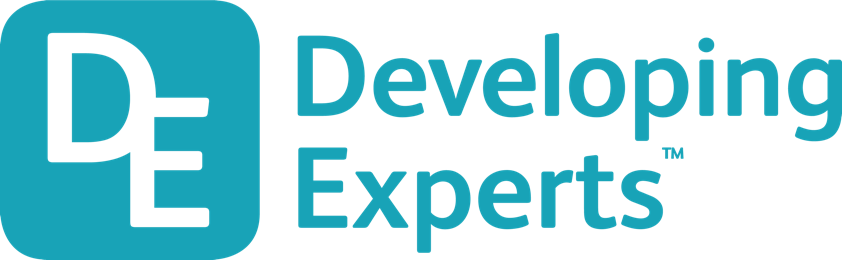 Mission Assignment: Understand what fossils are
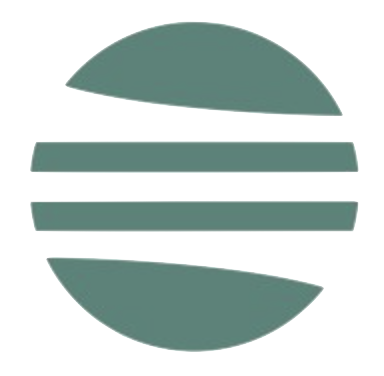 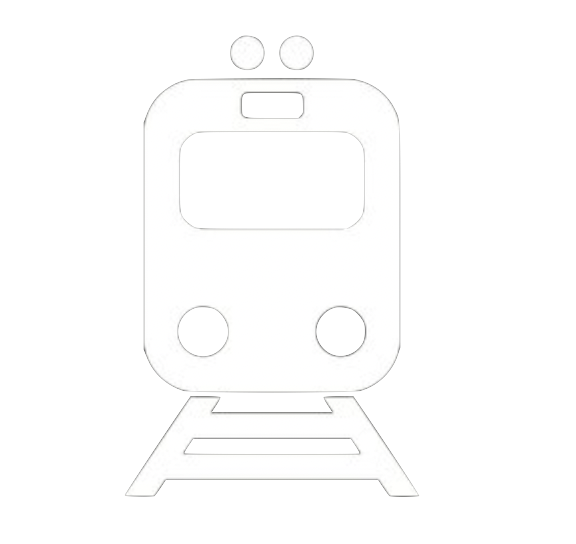 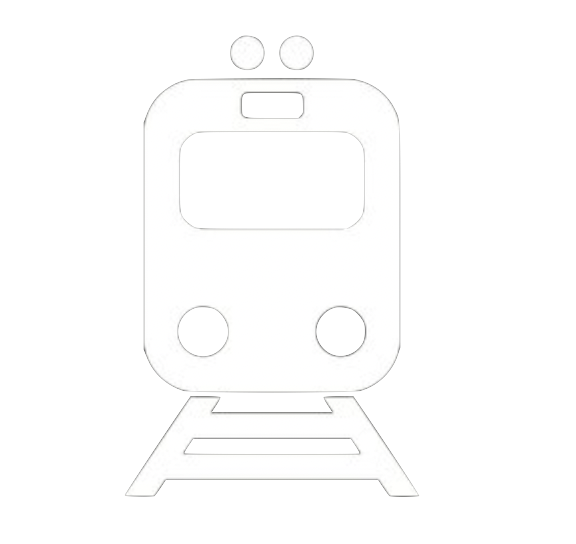 MA Code: S03_04_03
Use this soil fact sheet to help you discover the names of the four soil types you have.
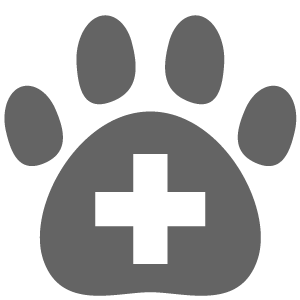 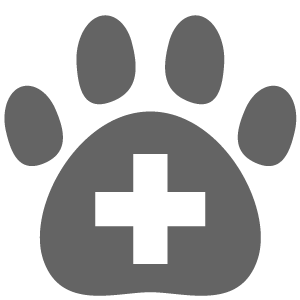 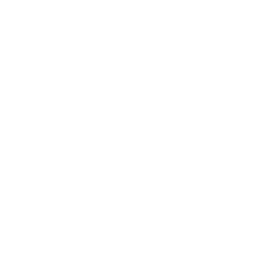 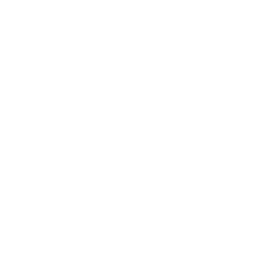 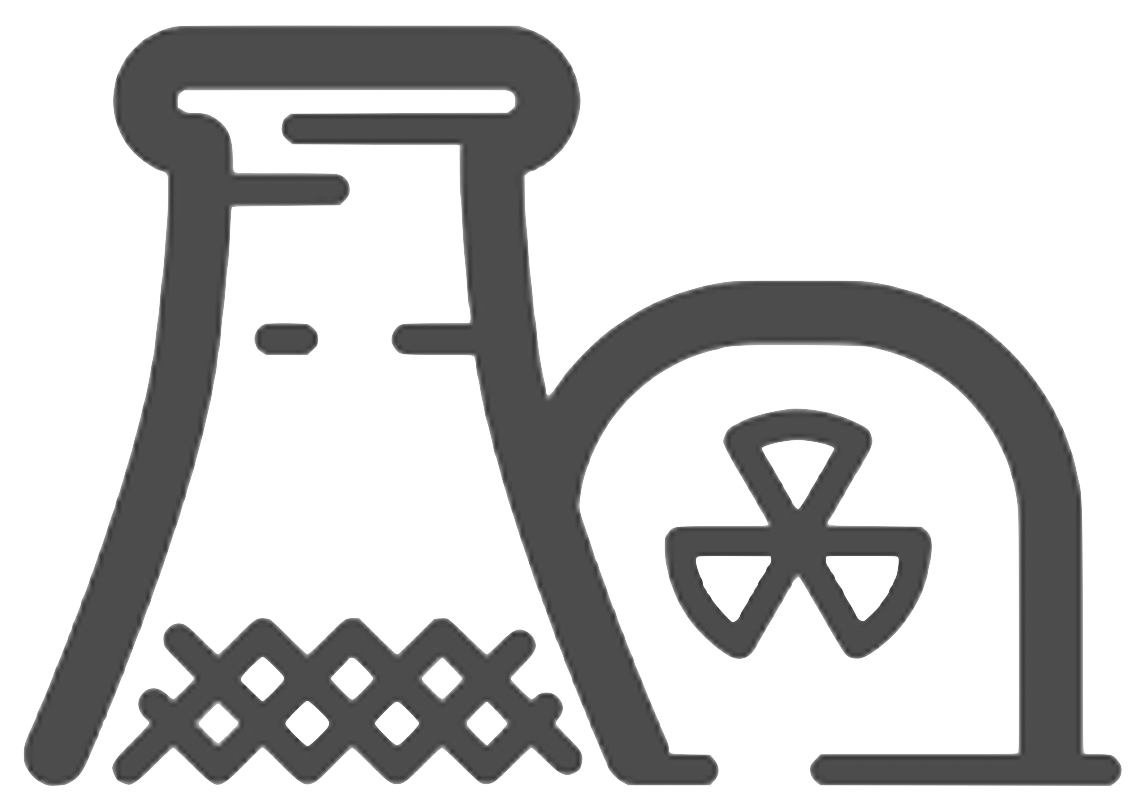 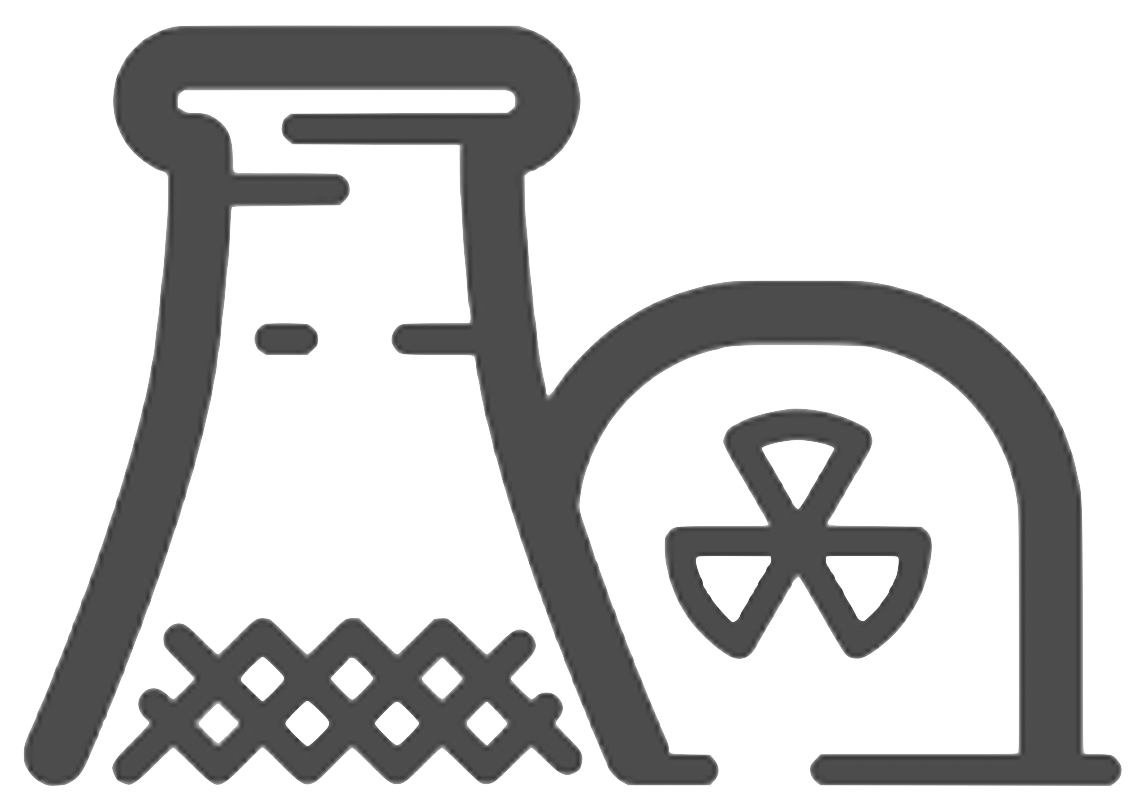 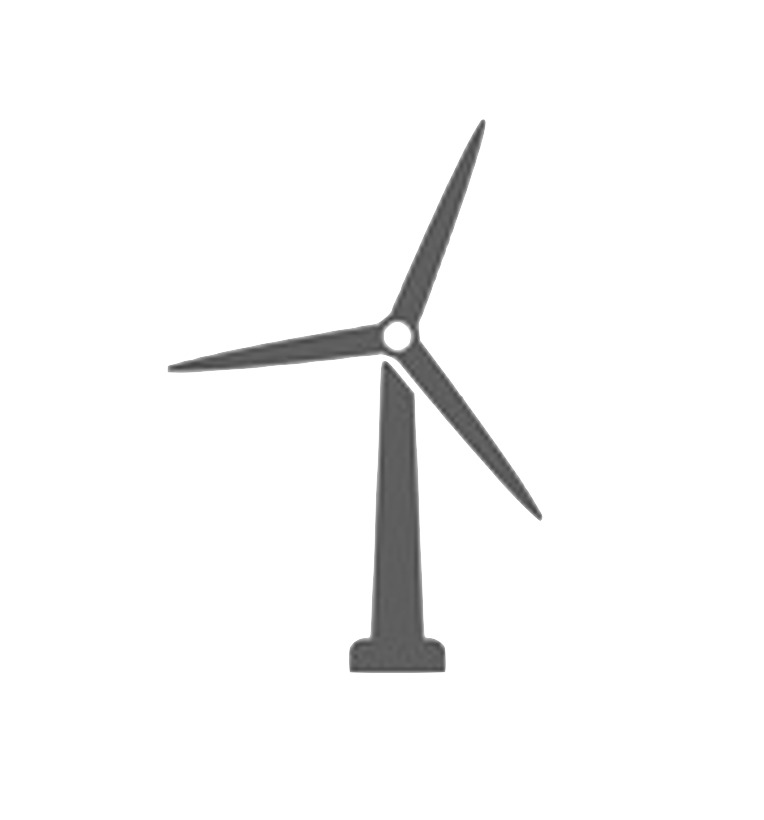 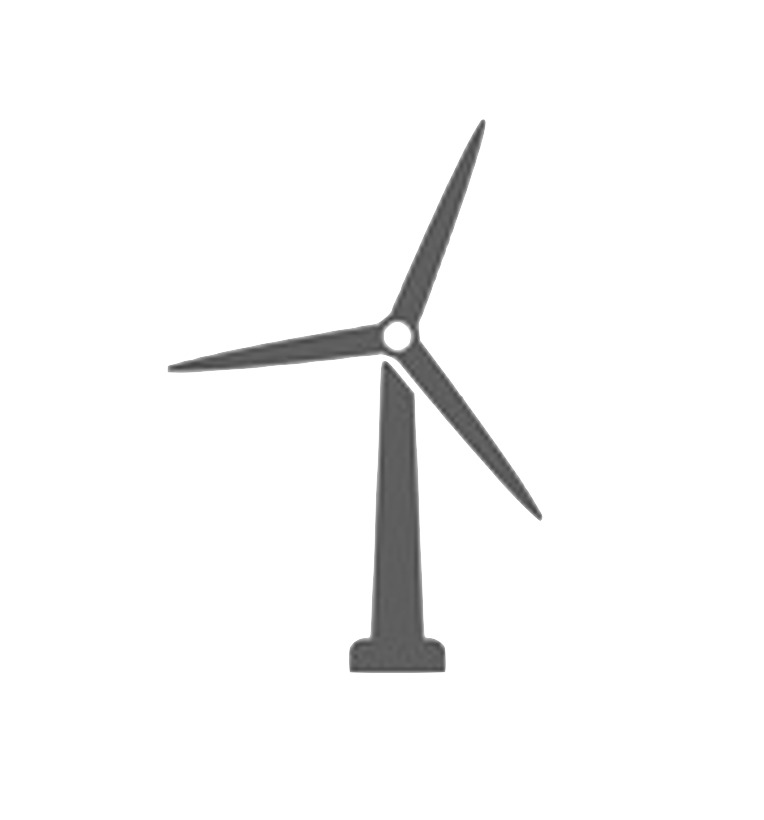 Clay soil
Slightly orange colour
Very fine particles
Sticky when wet
Holds a lot of water but water may run off it at first
Peat soil
Very dark colour 
Mostly organic matter 
Holds a lot of moisture
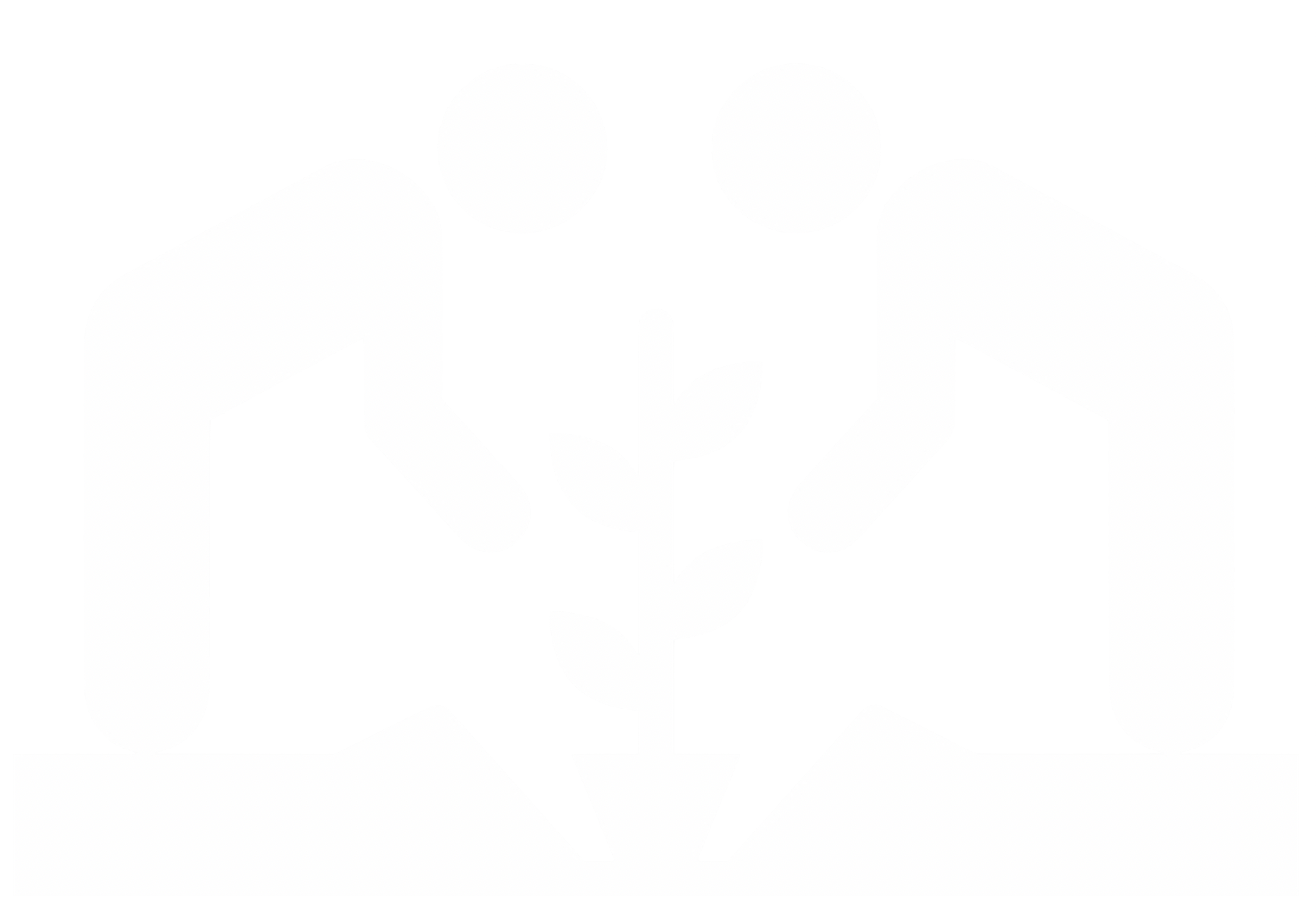 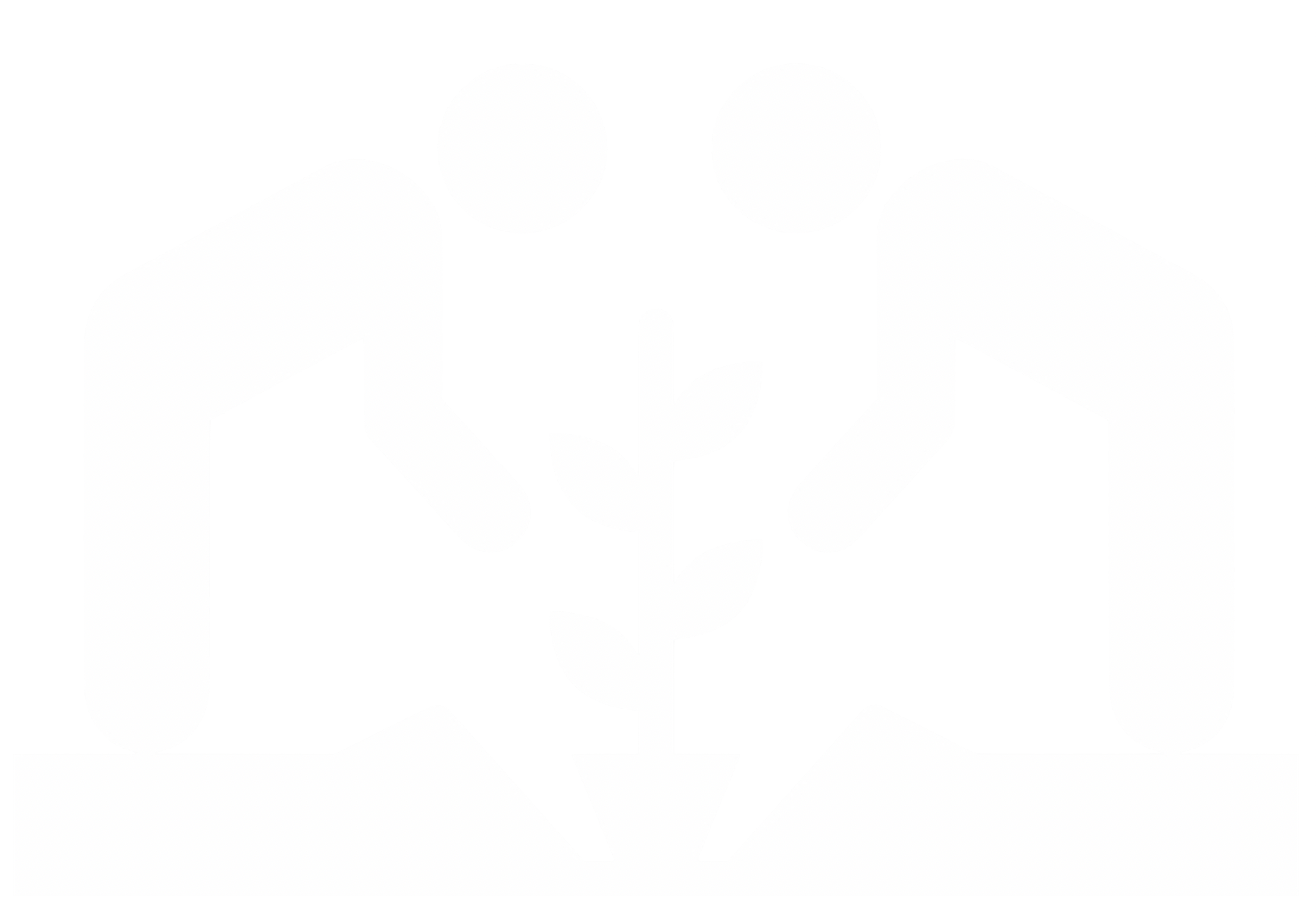 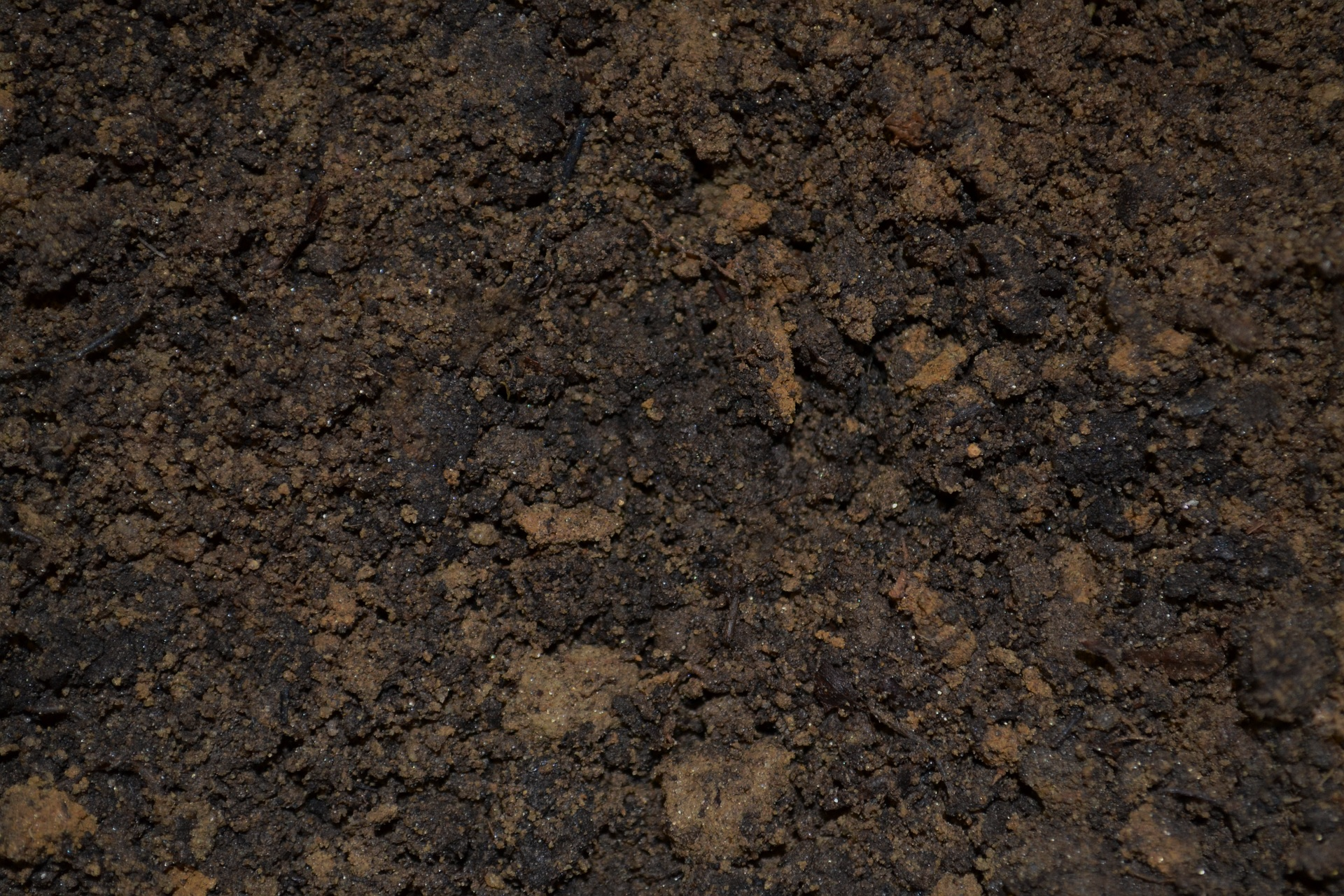 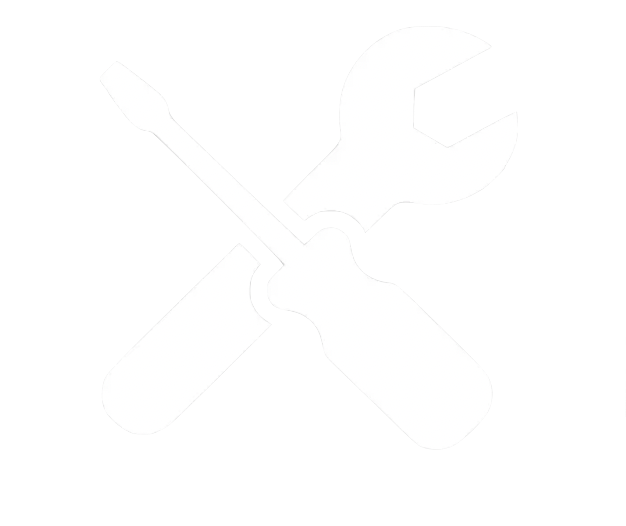 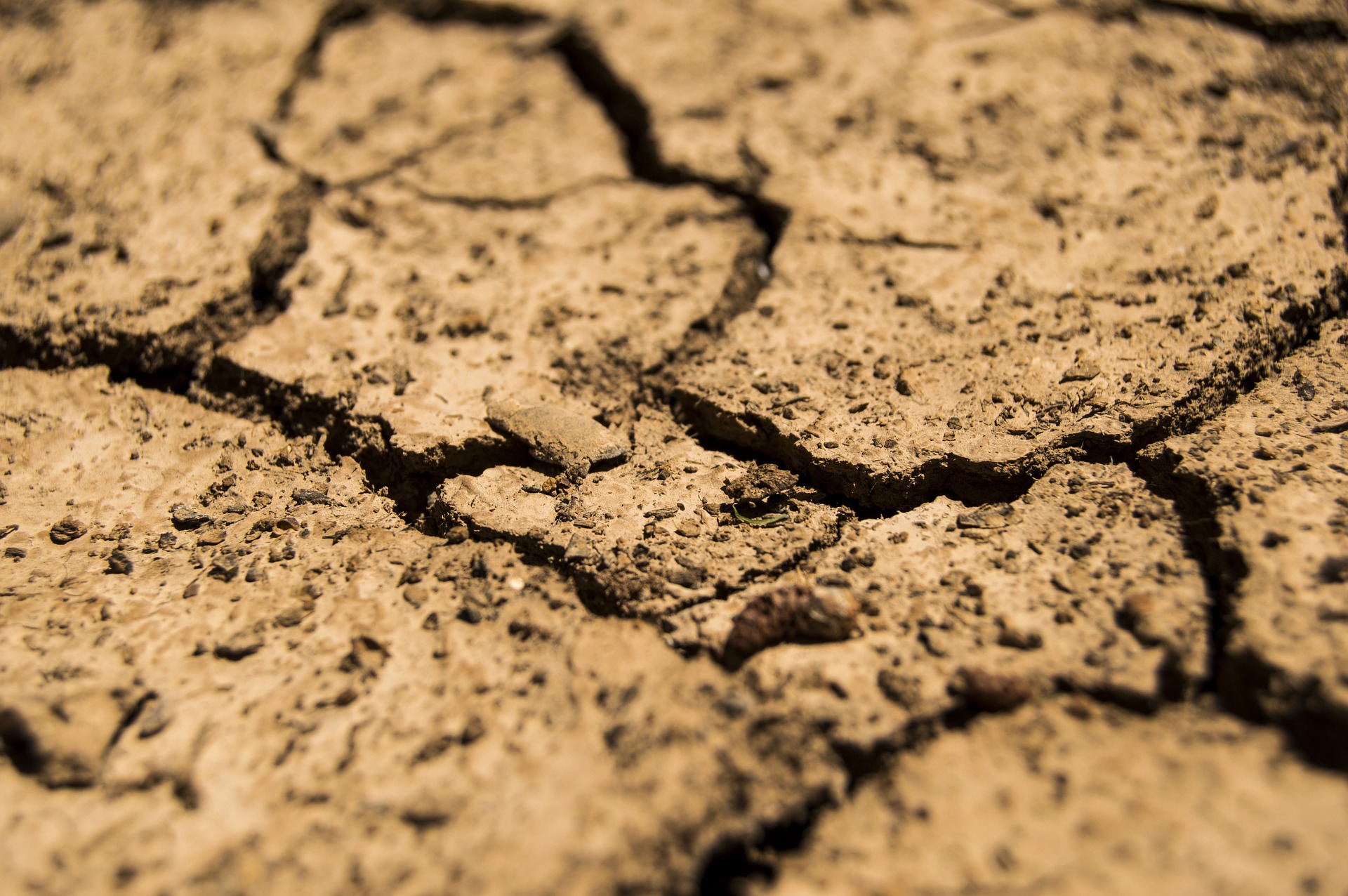 Sandy soil
Light, yellow/brown colour
Feels gritty
Falls through fingers
Does not hold water well
Silt soil
Medium colour
Feels slippery and smooth
Small particles
Holds some water
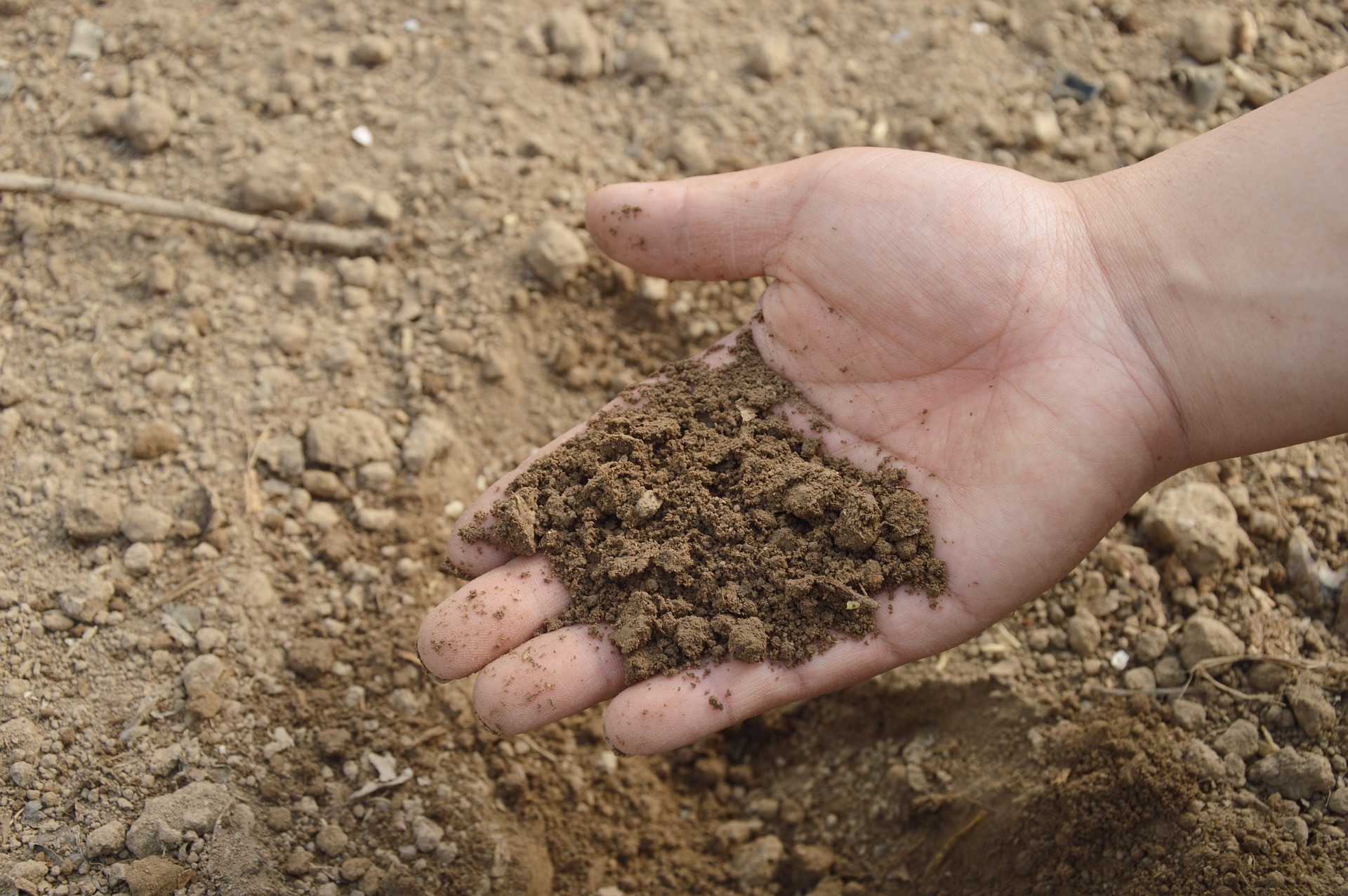 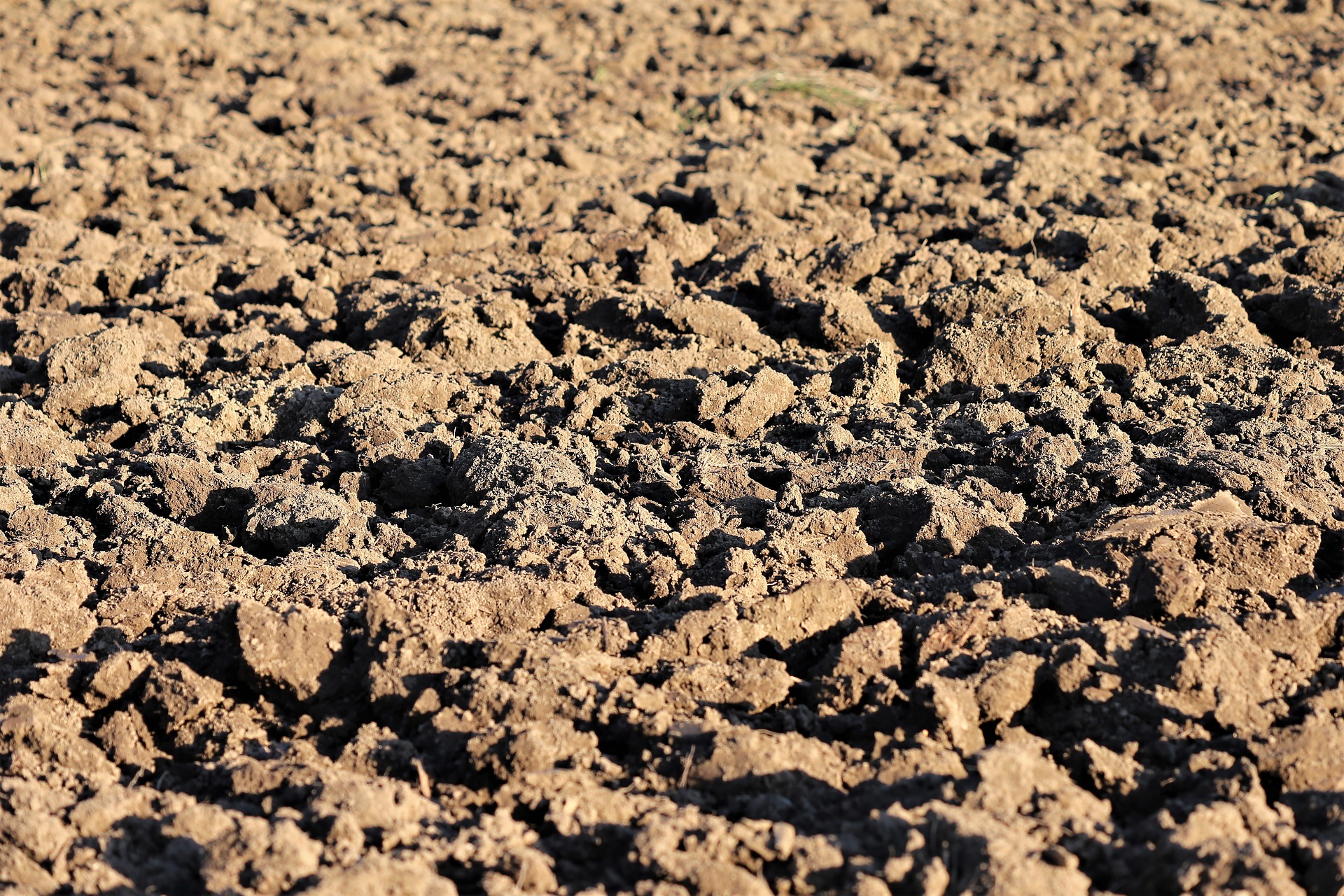 Loam soil
Dark/medium colour
Feels slightly gritty & smooth
Holds some water
Chalky soil
Light colour
May have lumps of white stone in it.
Does not hold water well
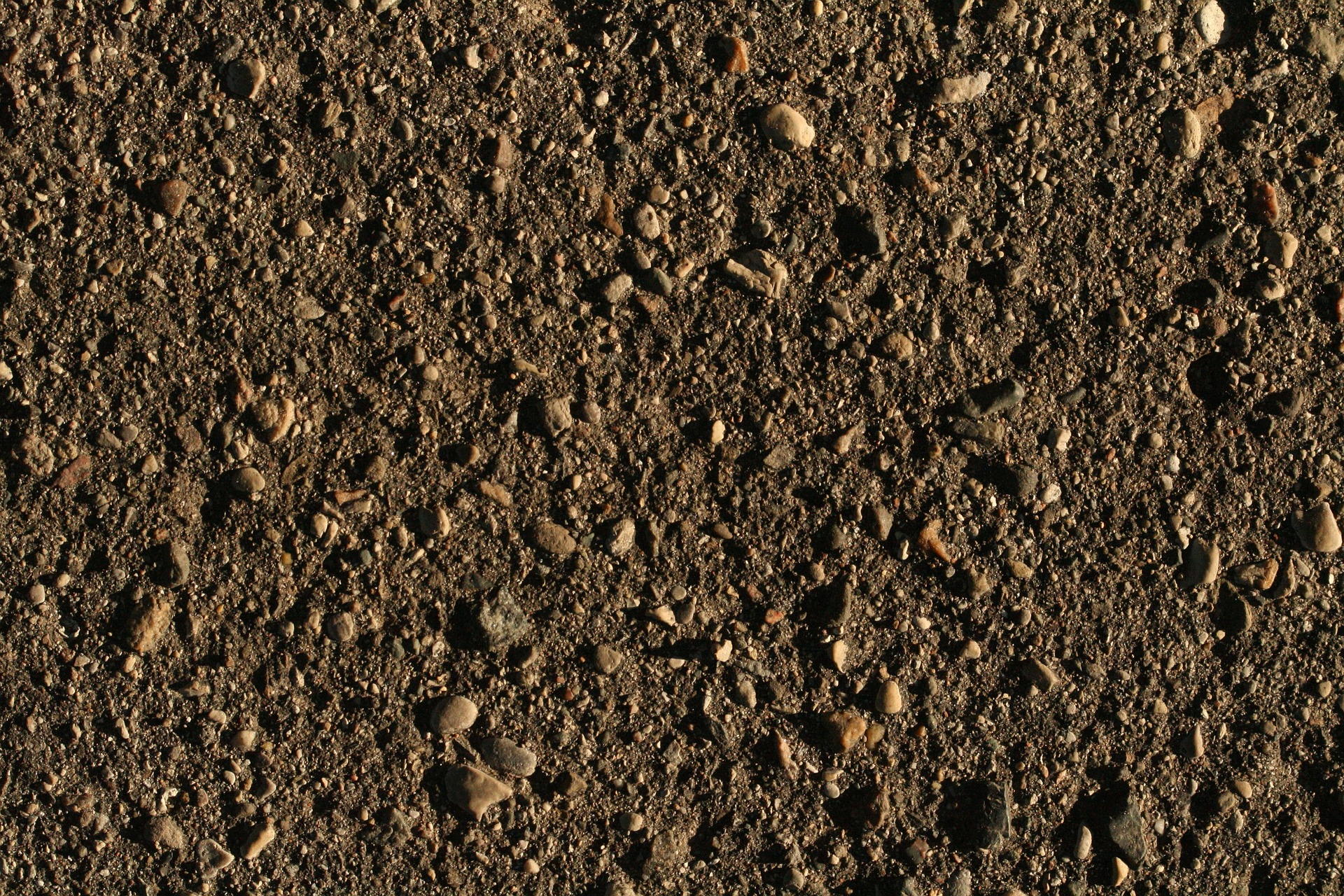 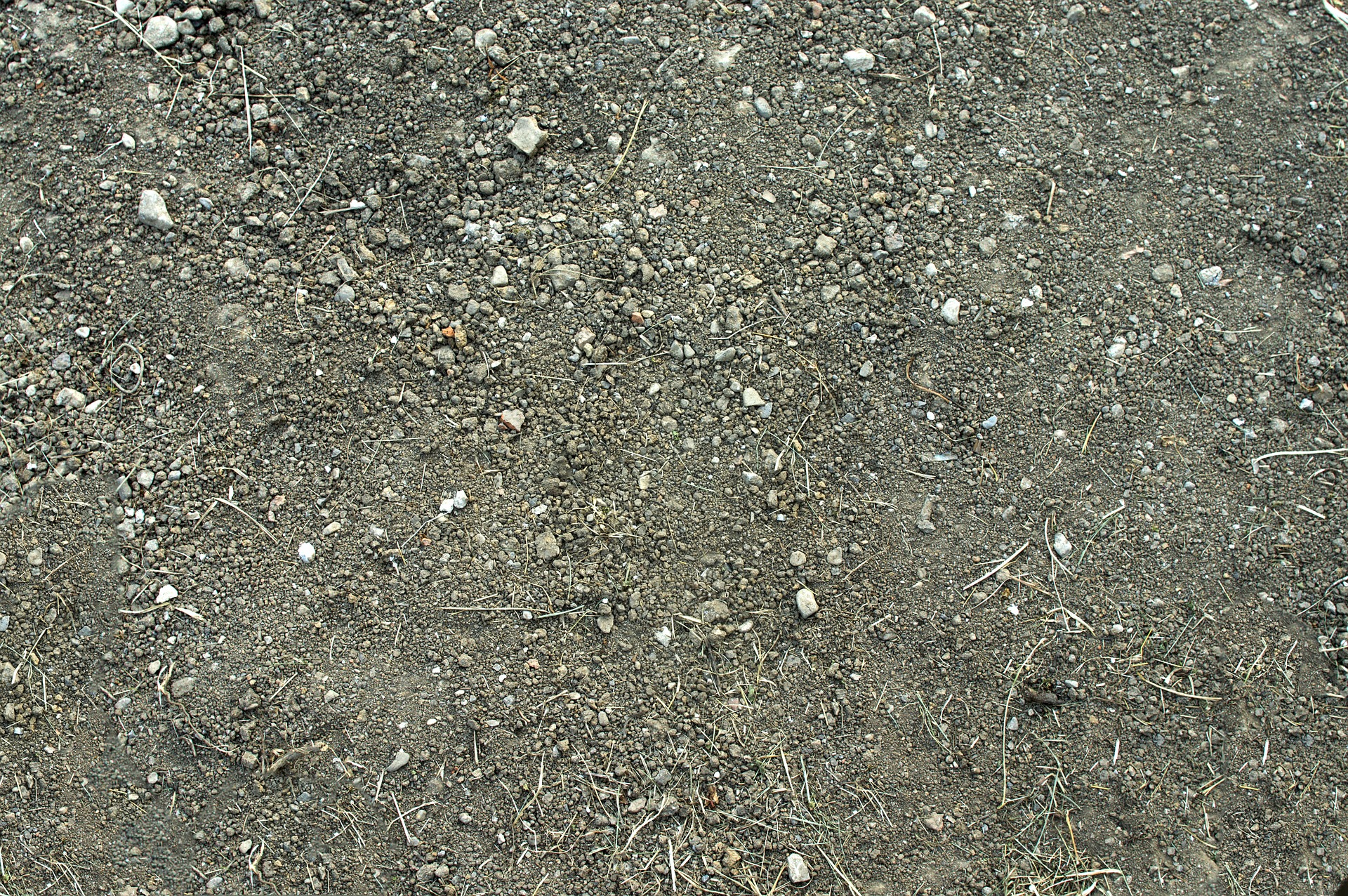 Developing Experts Copyright 2022 All Right Reserved
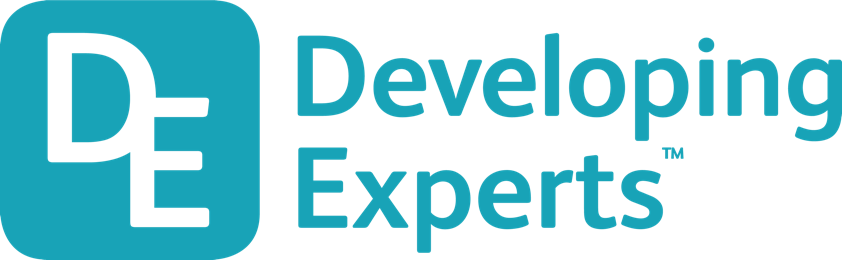 Mission Assignment: Understand what fossils are
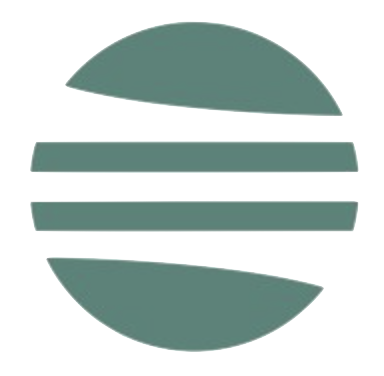 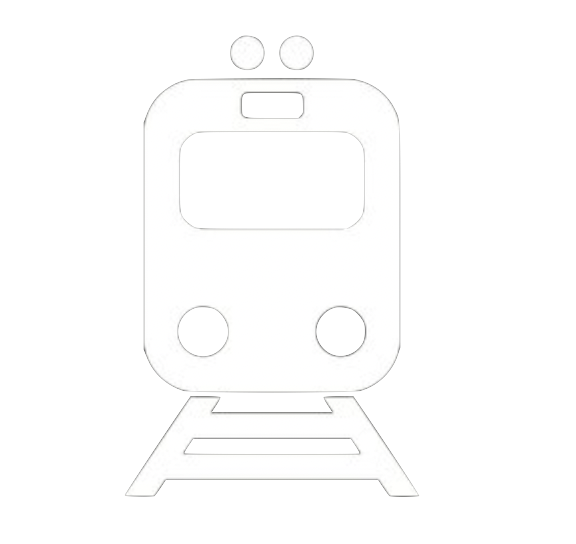 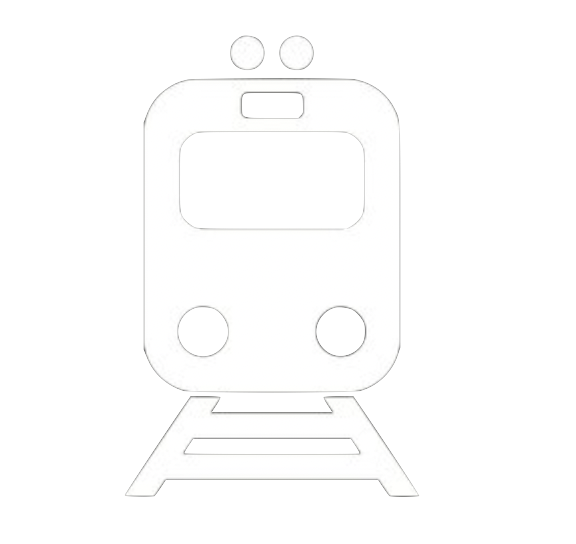 MA Code: S03_04_03
Fill in the table with your observations.
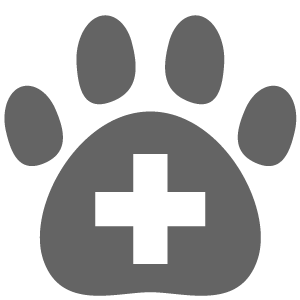 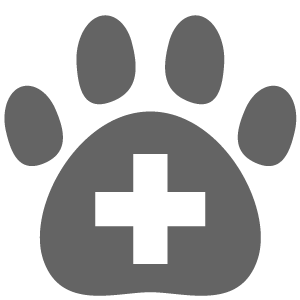 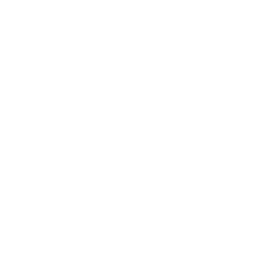 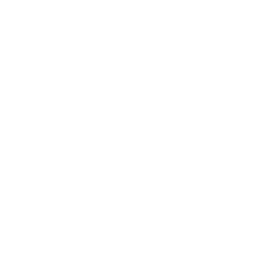 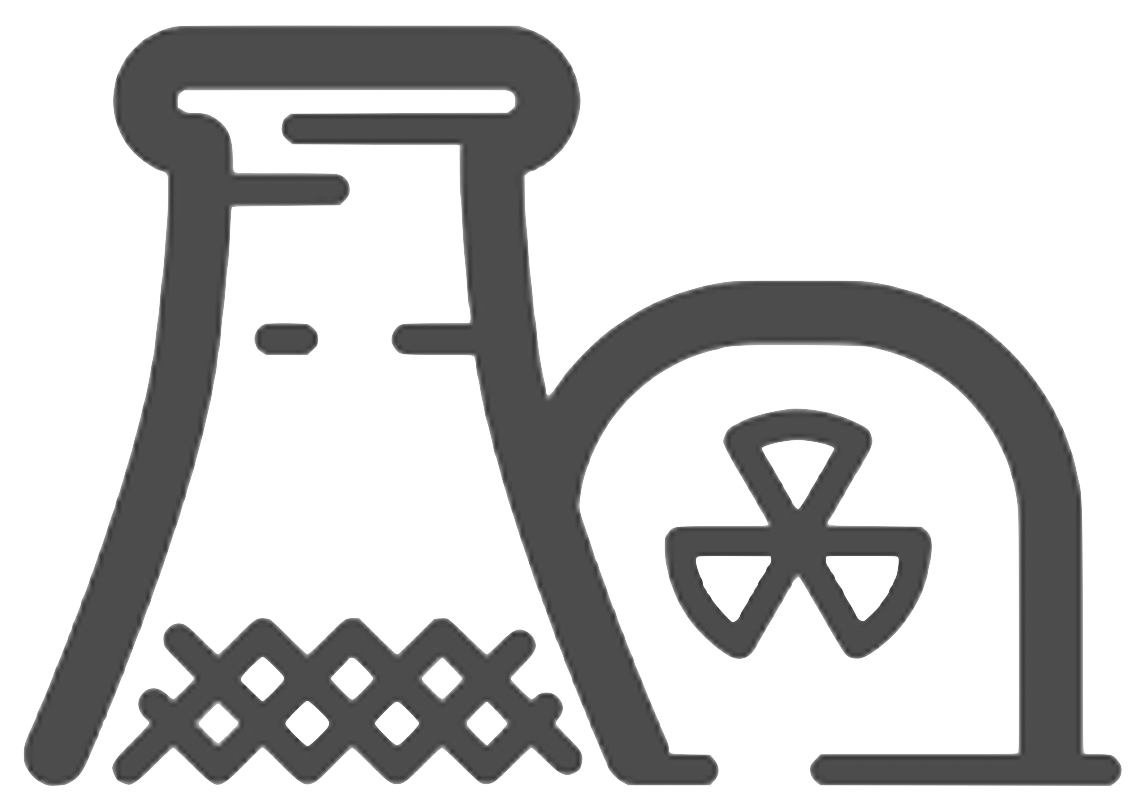 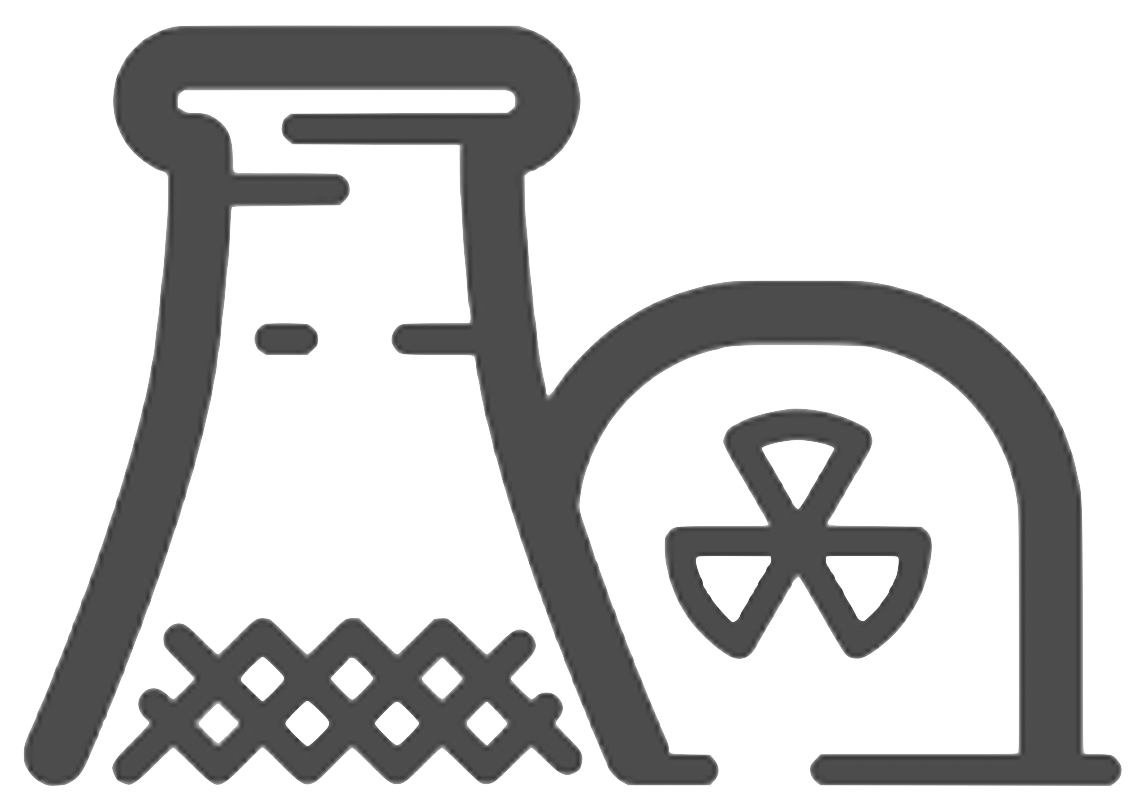 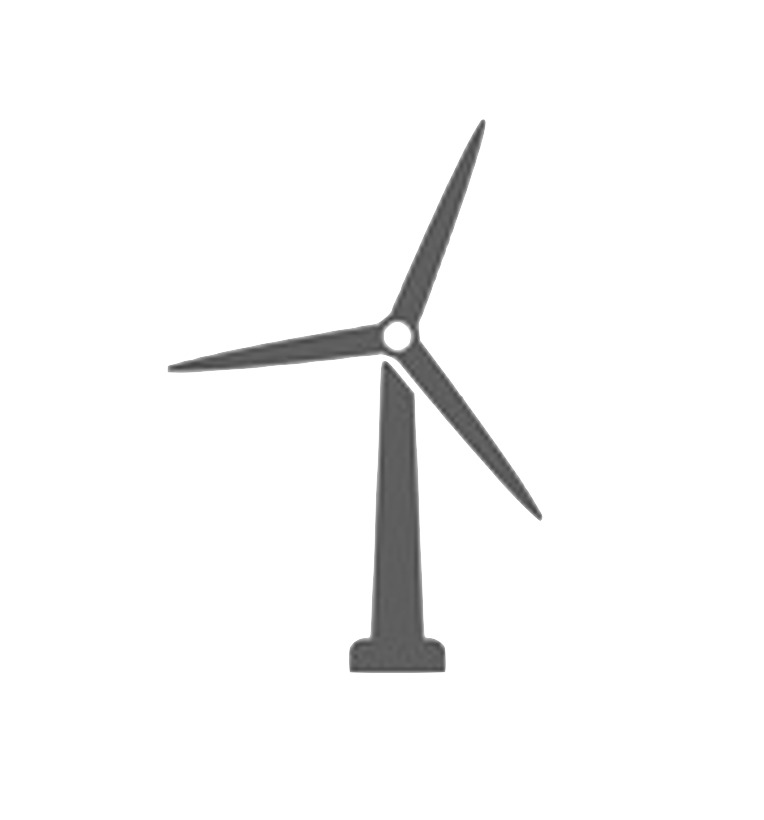 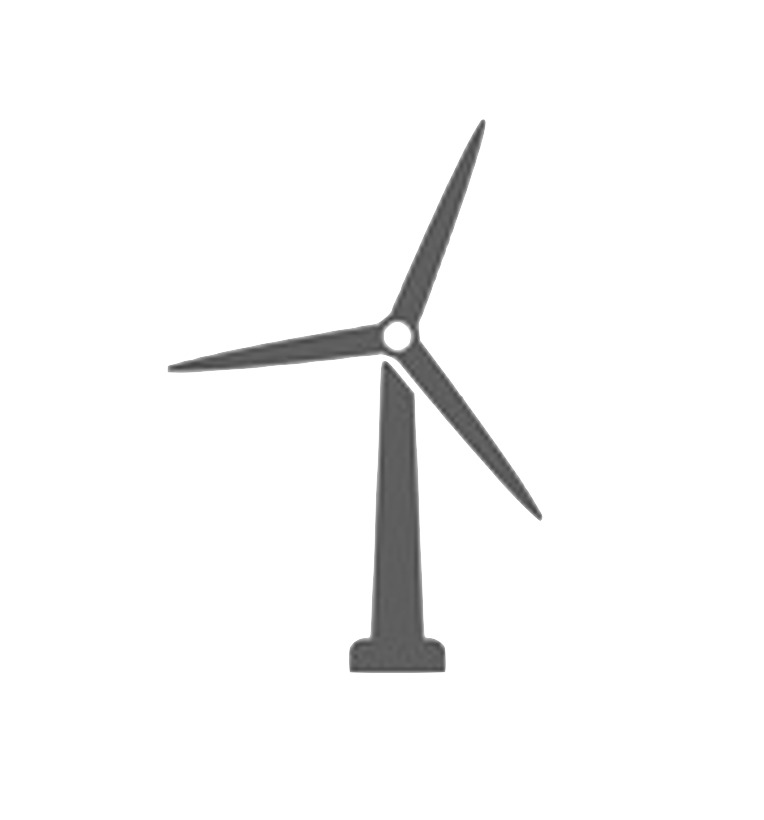 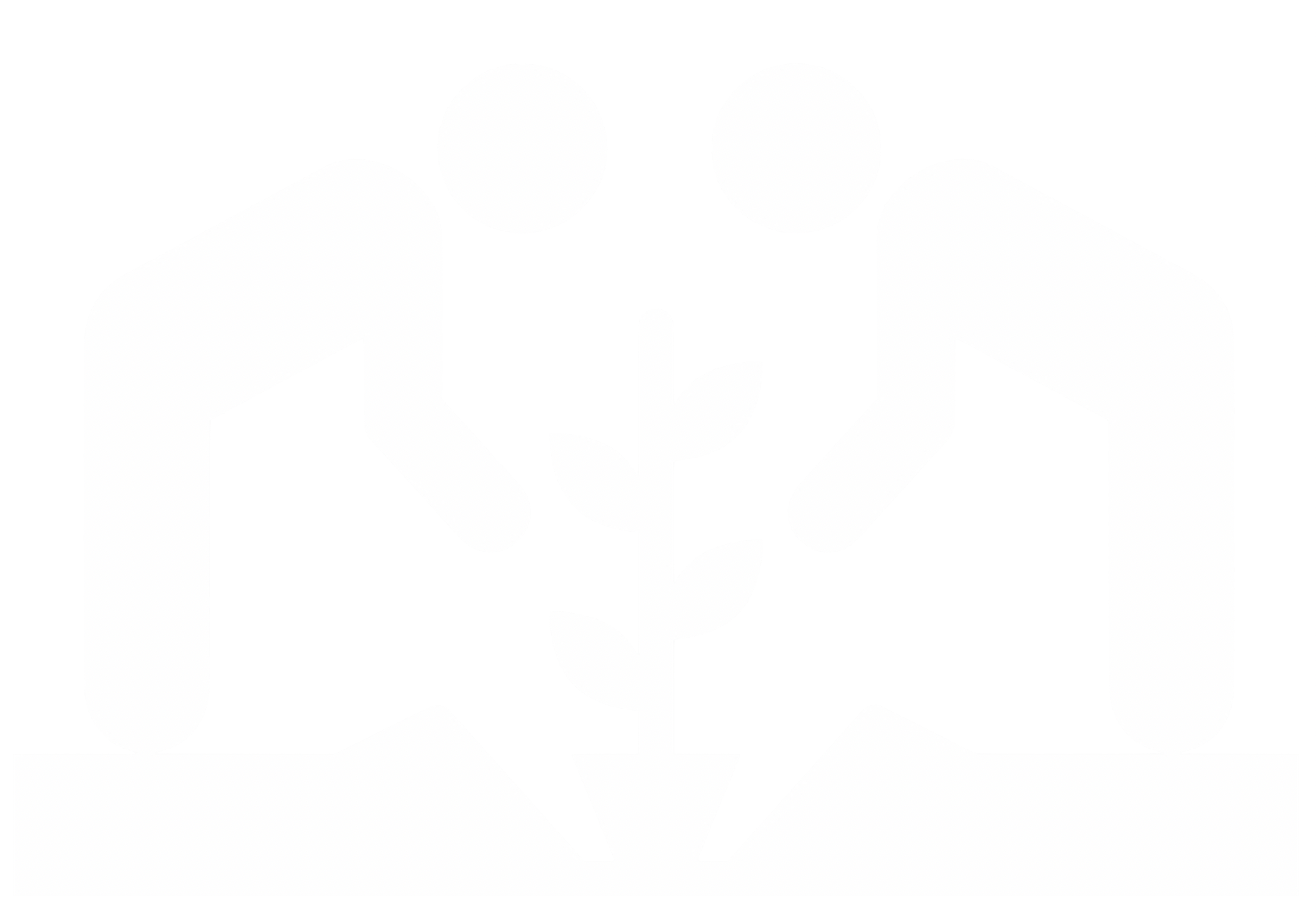 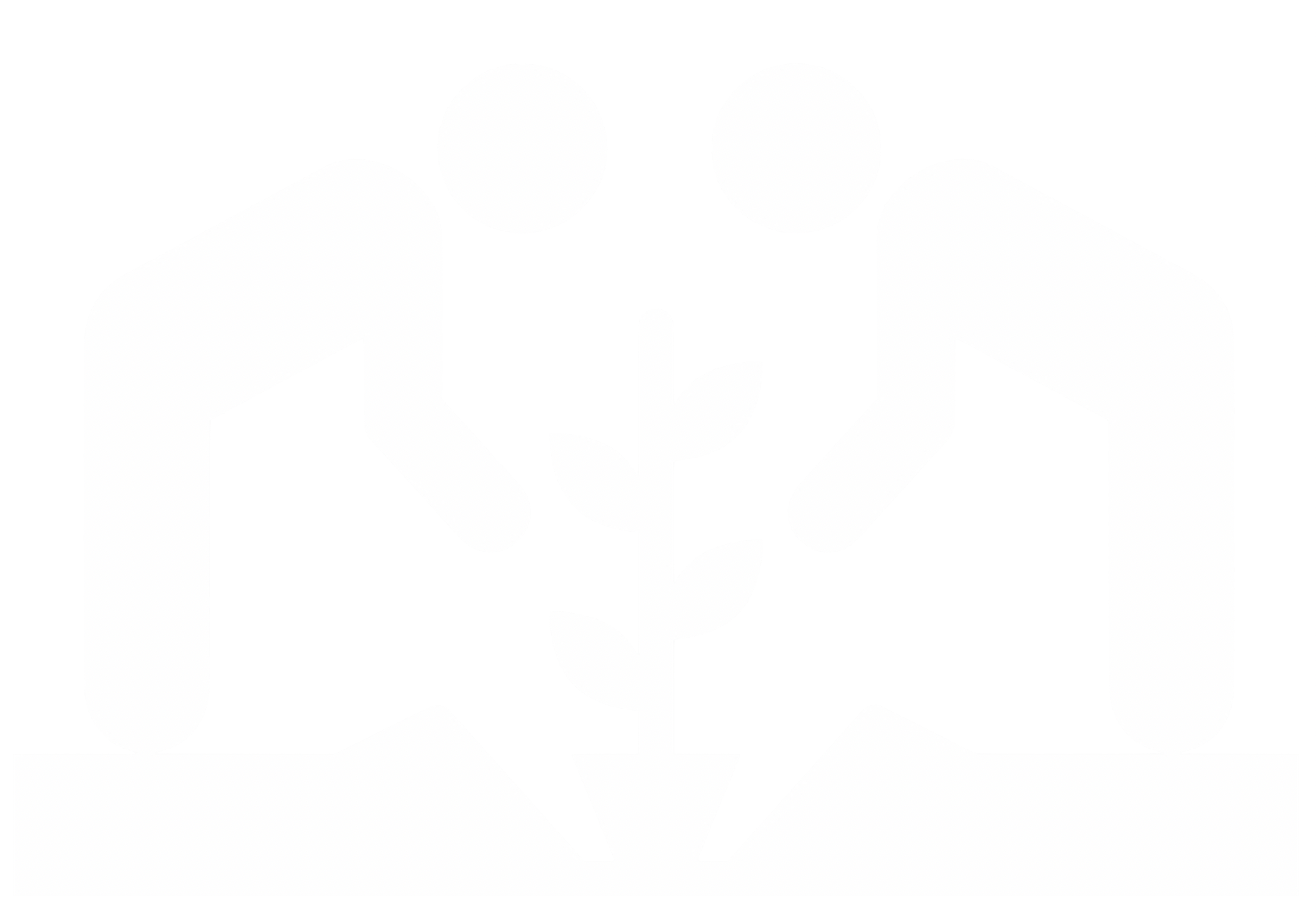 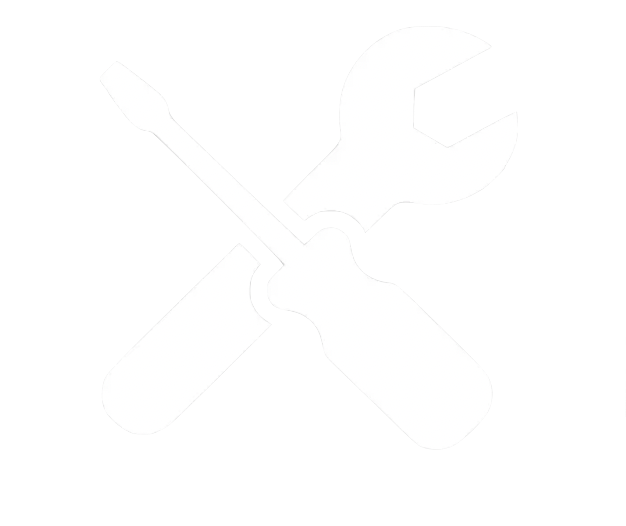 Developing Experts Copyright 2022 All Right Reserved